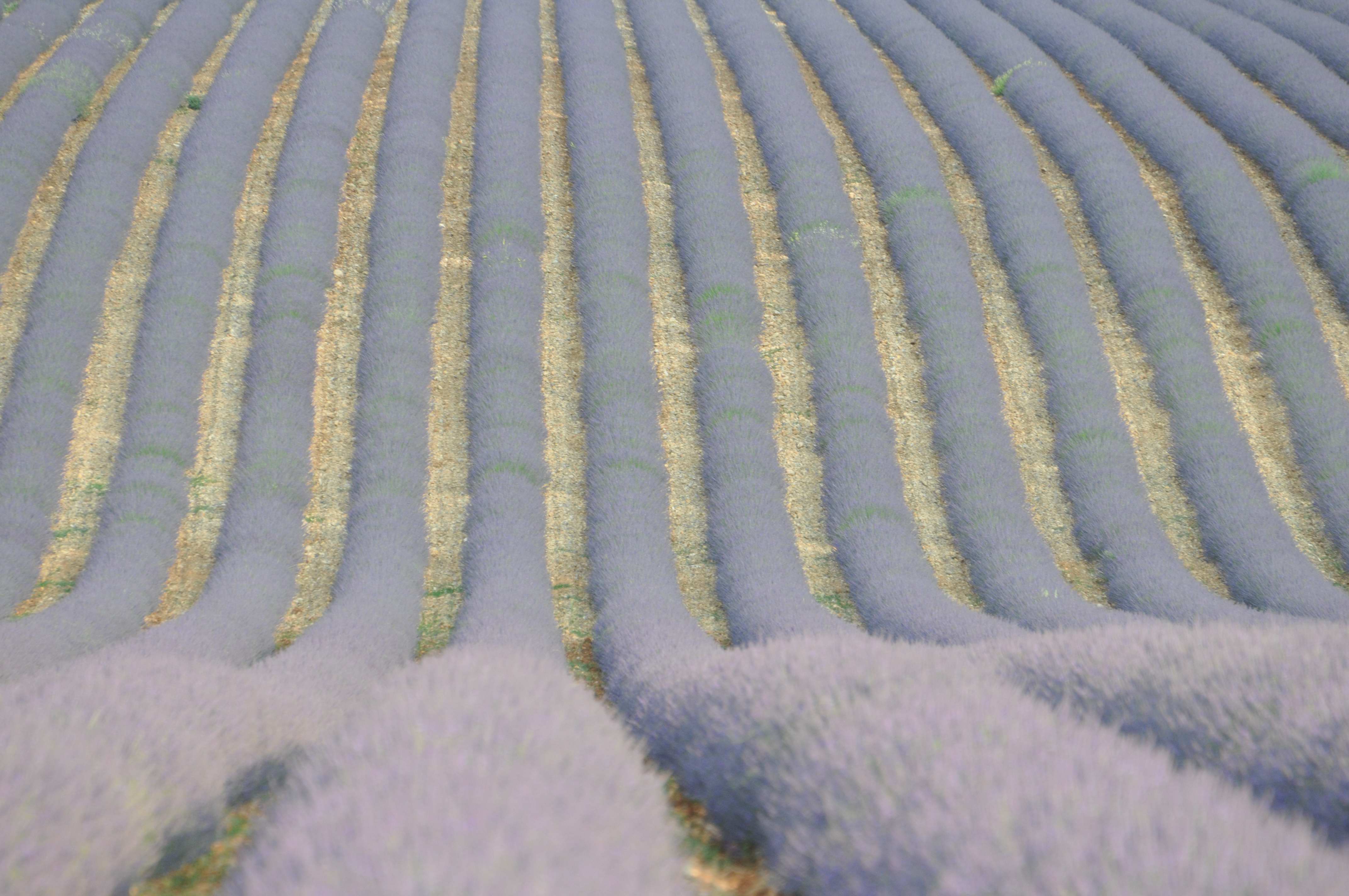 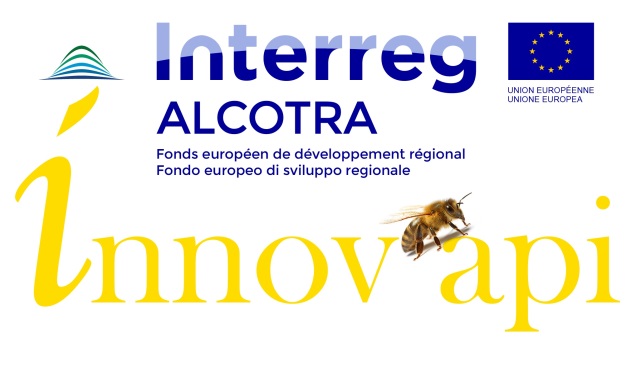 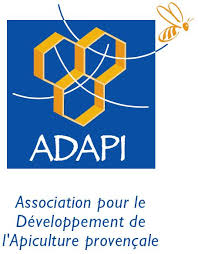 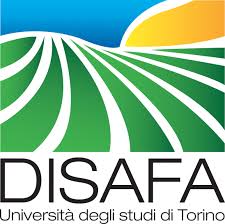 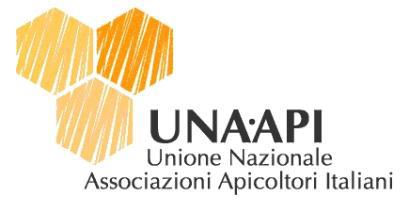 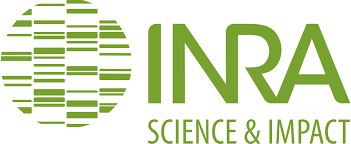 L’asportazione di covata tra le tecniche di lotta alla varroa
Giovanni Guido UNAAPI
Piacenza 2/03/2019
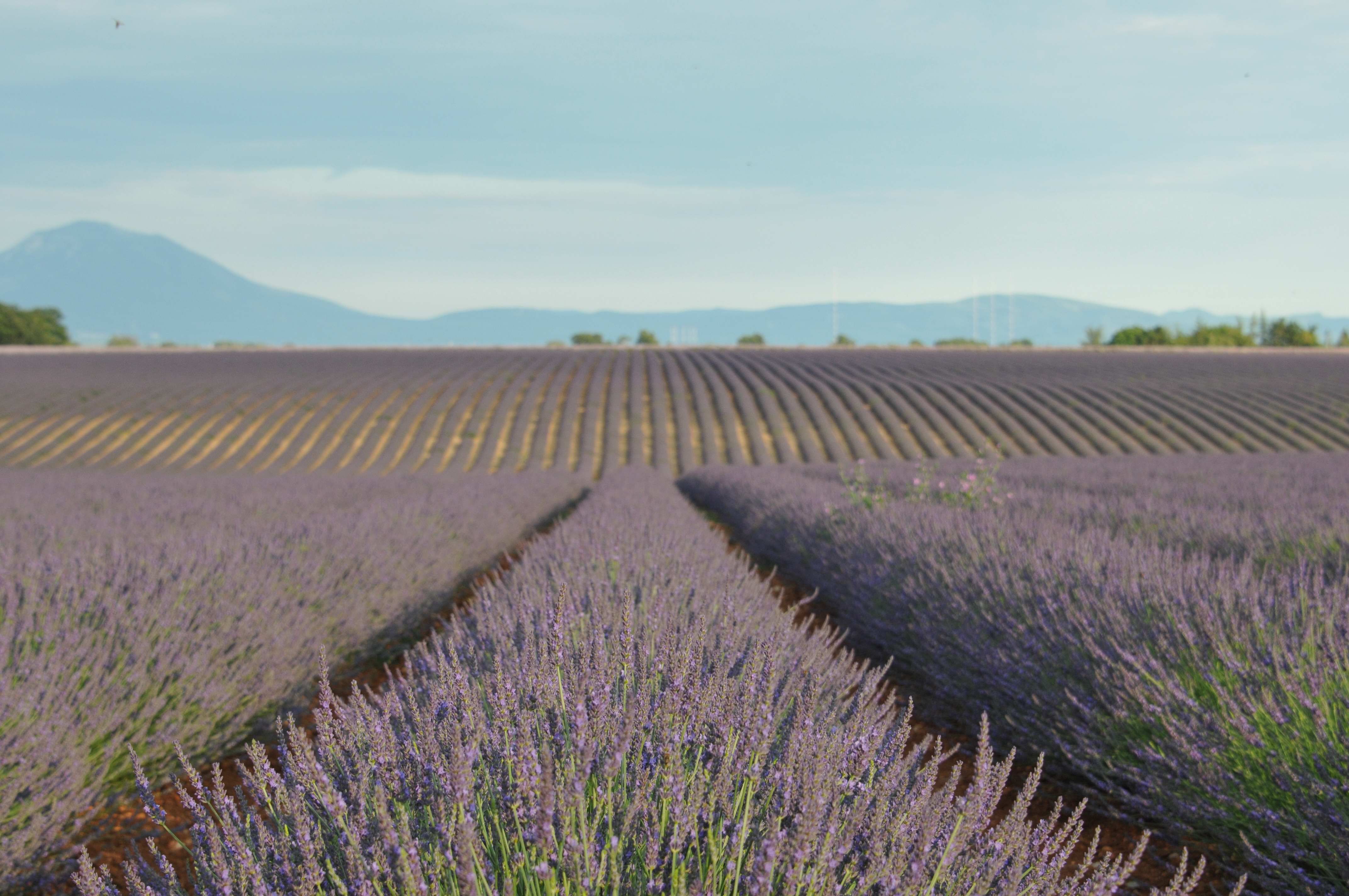 Biotecniche
Blocco artificiale della deposizione
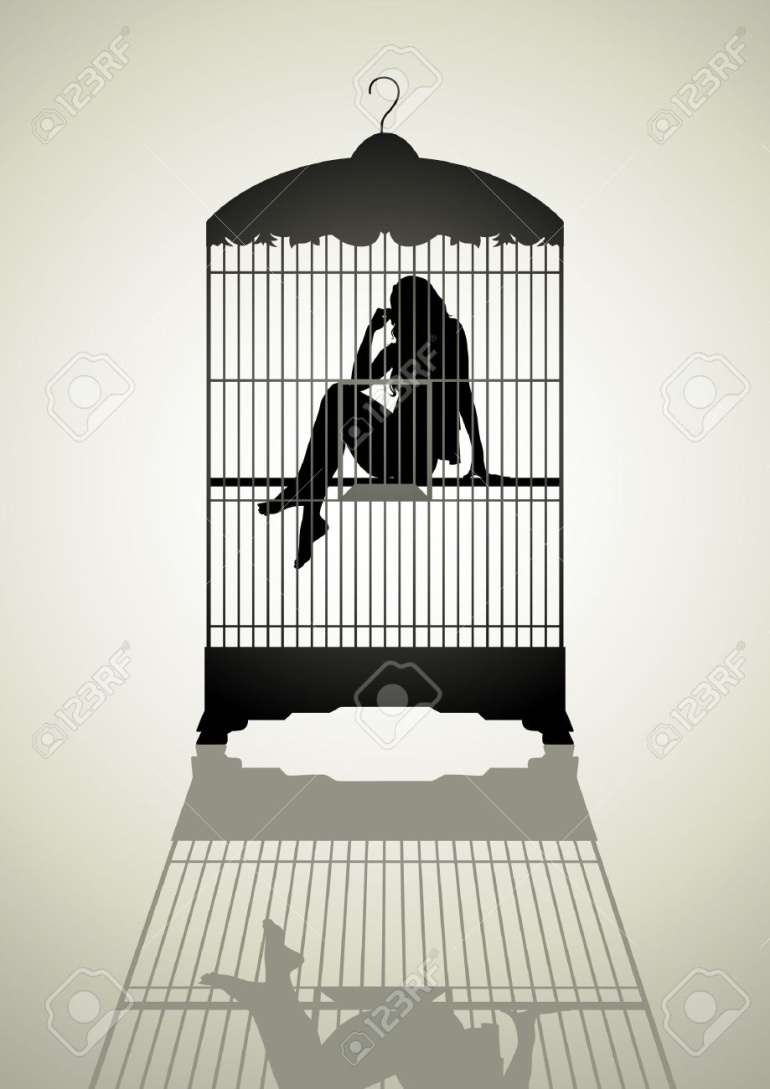 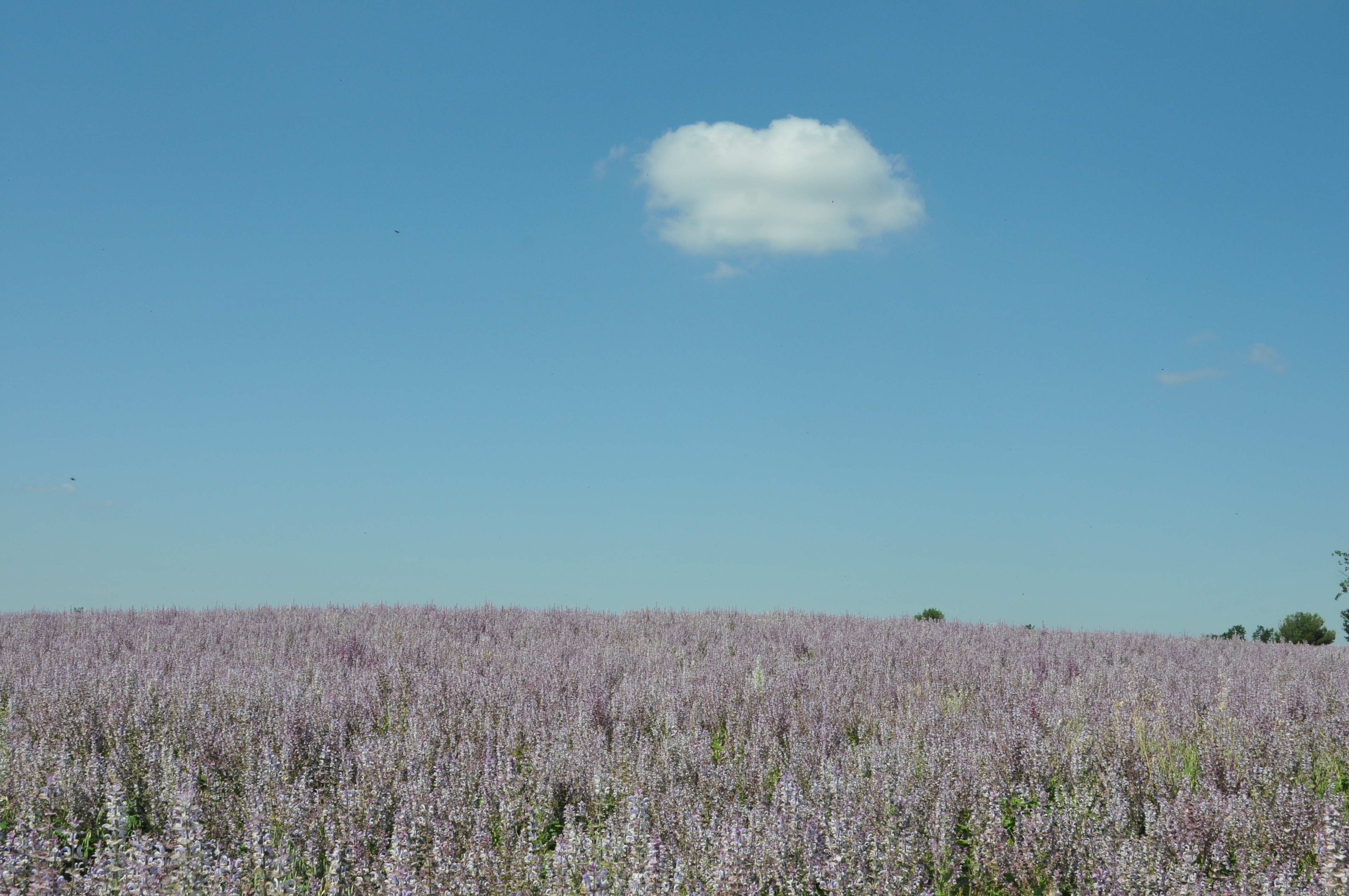 Biotecniche
Asportazione della covata
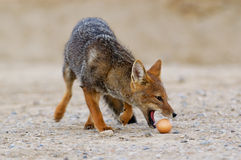 Asportazione completa di tutti gli stadi di covata
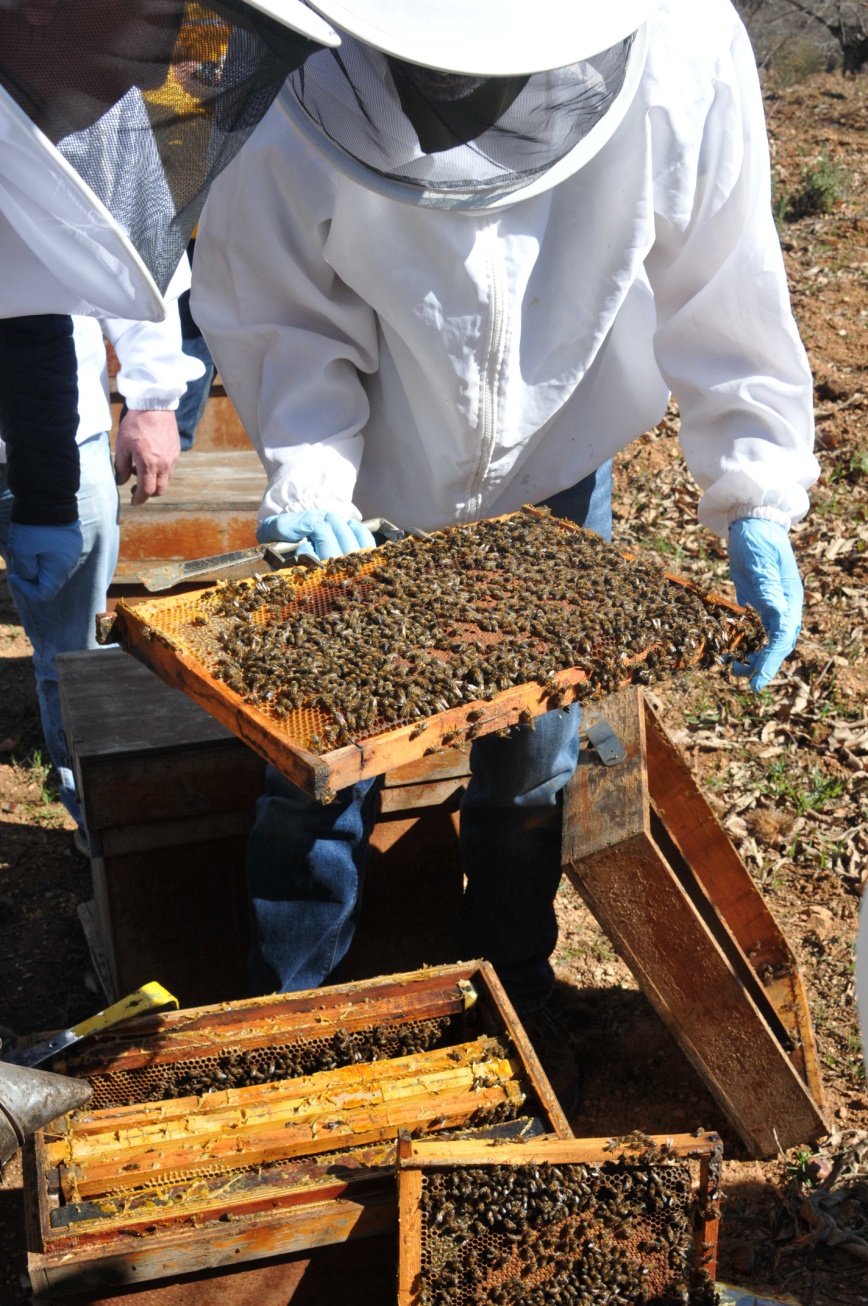 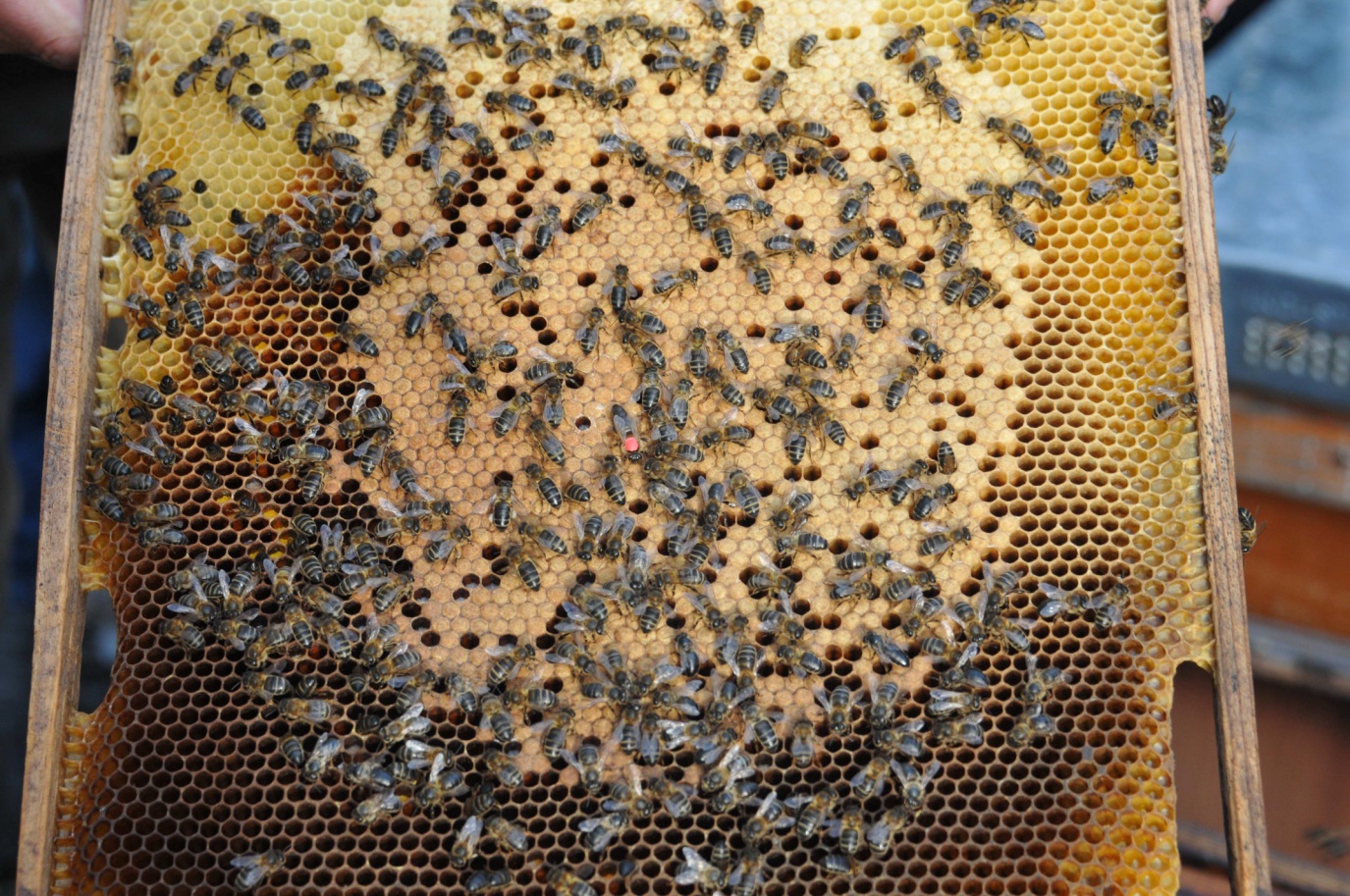 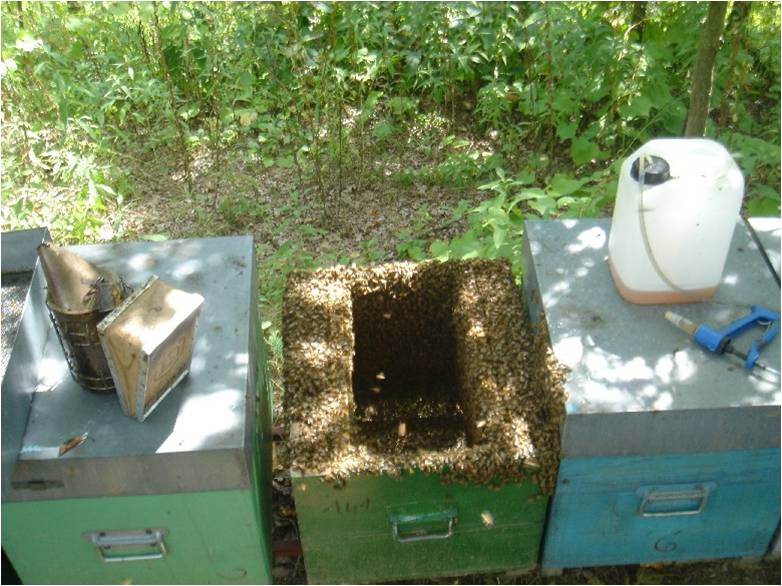 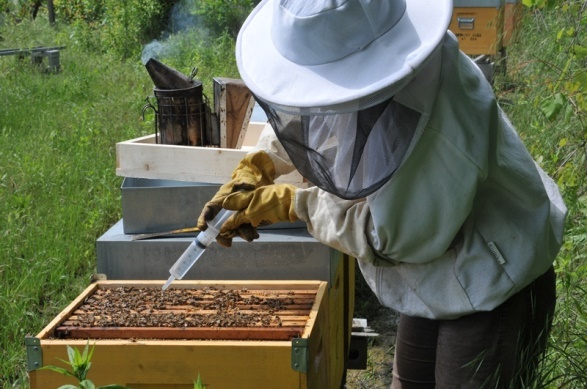 Trattamento post asportazione
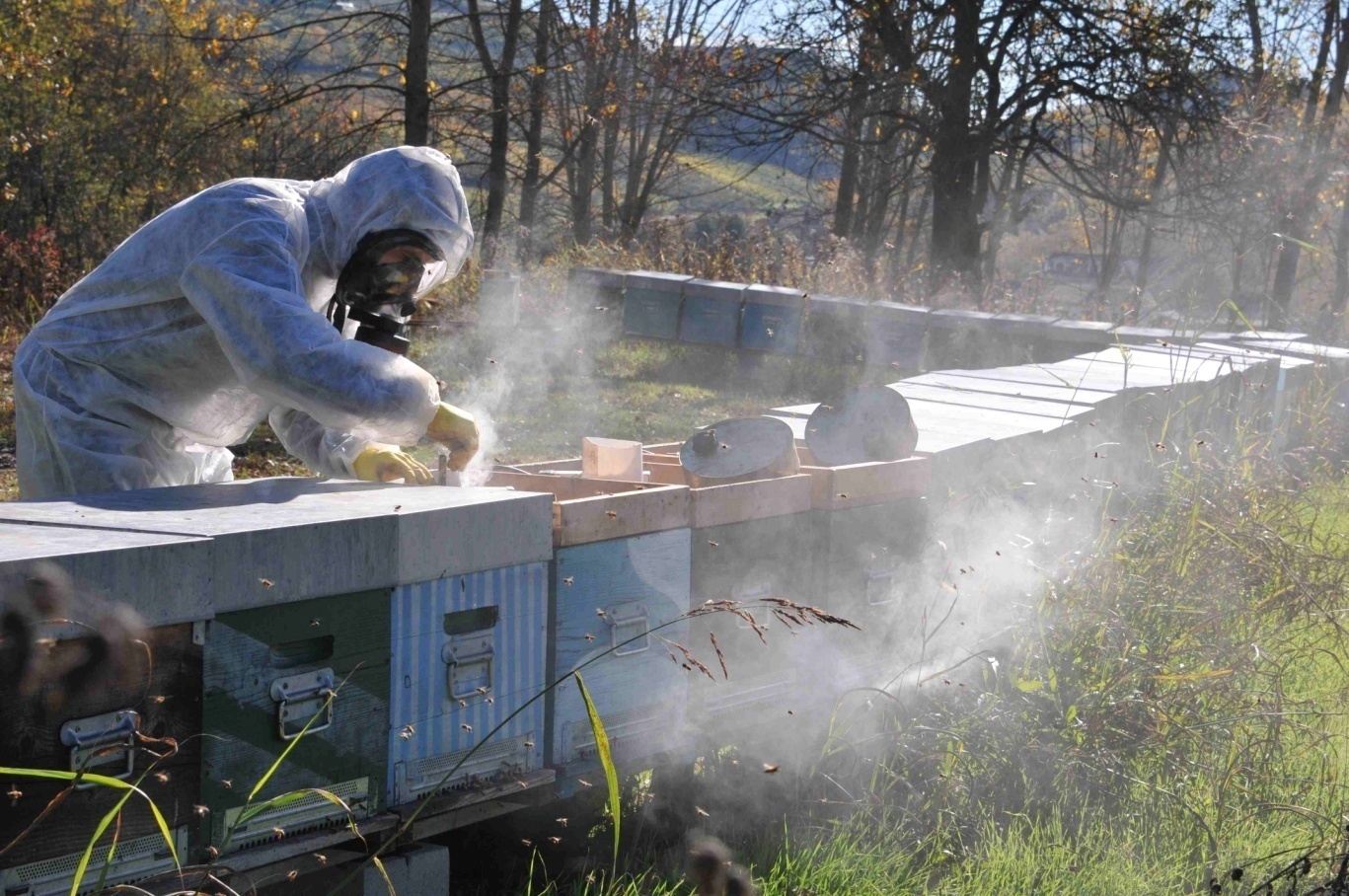 Asportazione ridotta
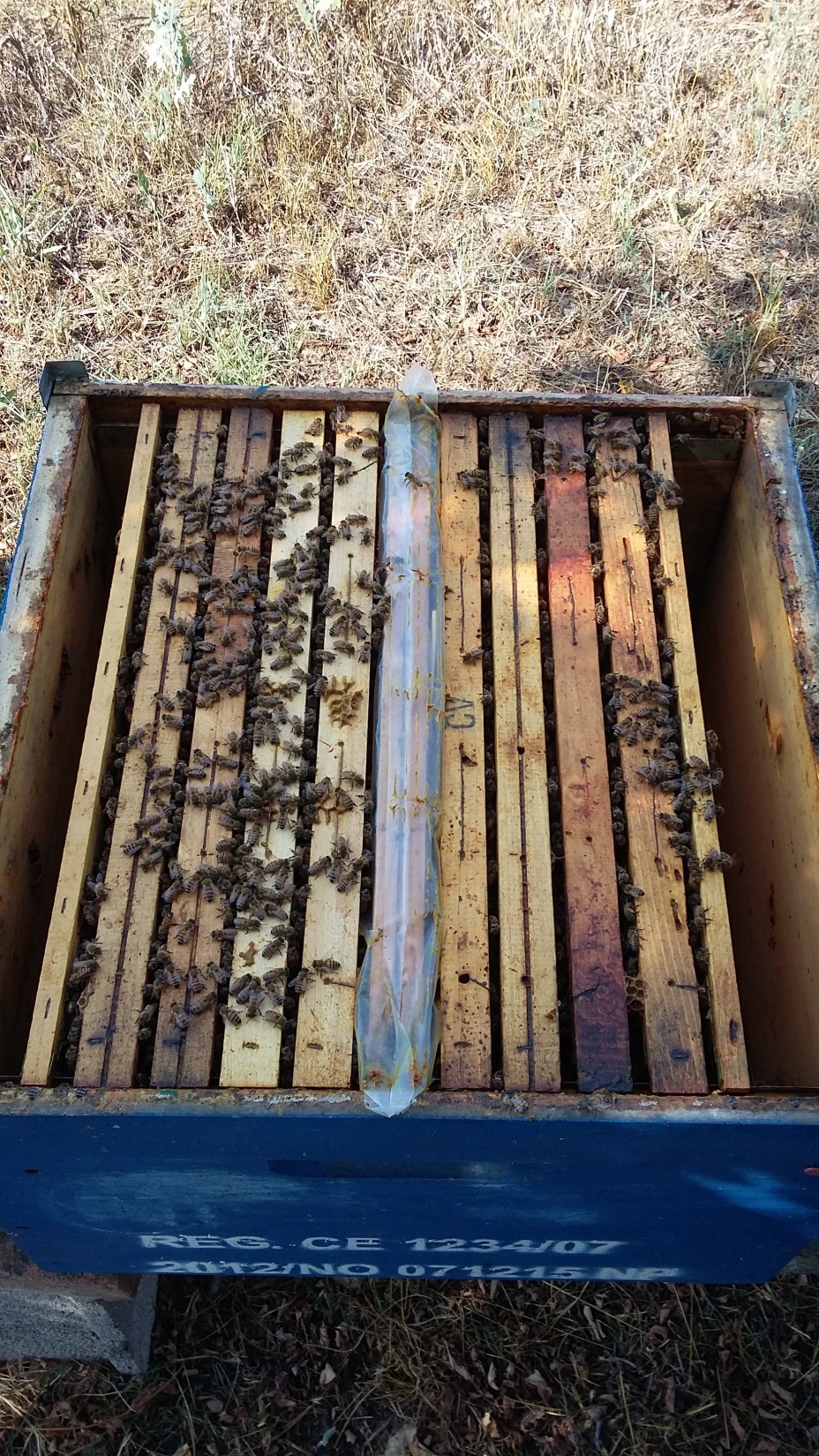 Distruzione della covata
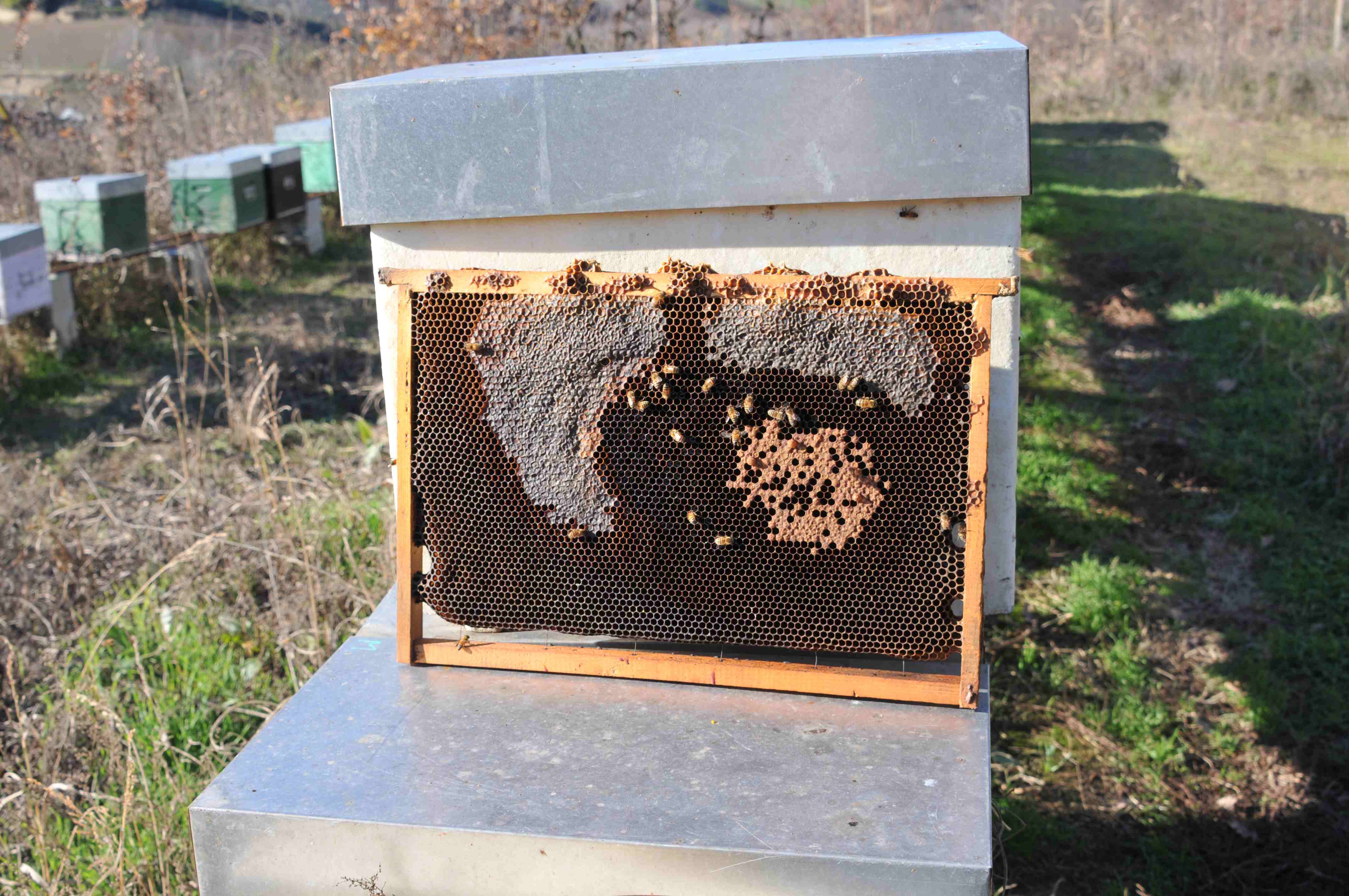 Perché utilizzare le biotecniche?
Esporre tutte le varroe, massimizzando l’efficacia del trattamento acaricida

Integrazione nella gestioneaziendale:    produzione di nuclei

Vuoto sanitario sui patogeni (es. virus)?

Effetto biologico dinamica alveare?
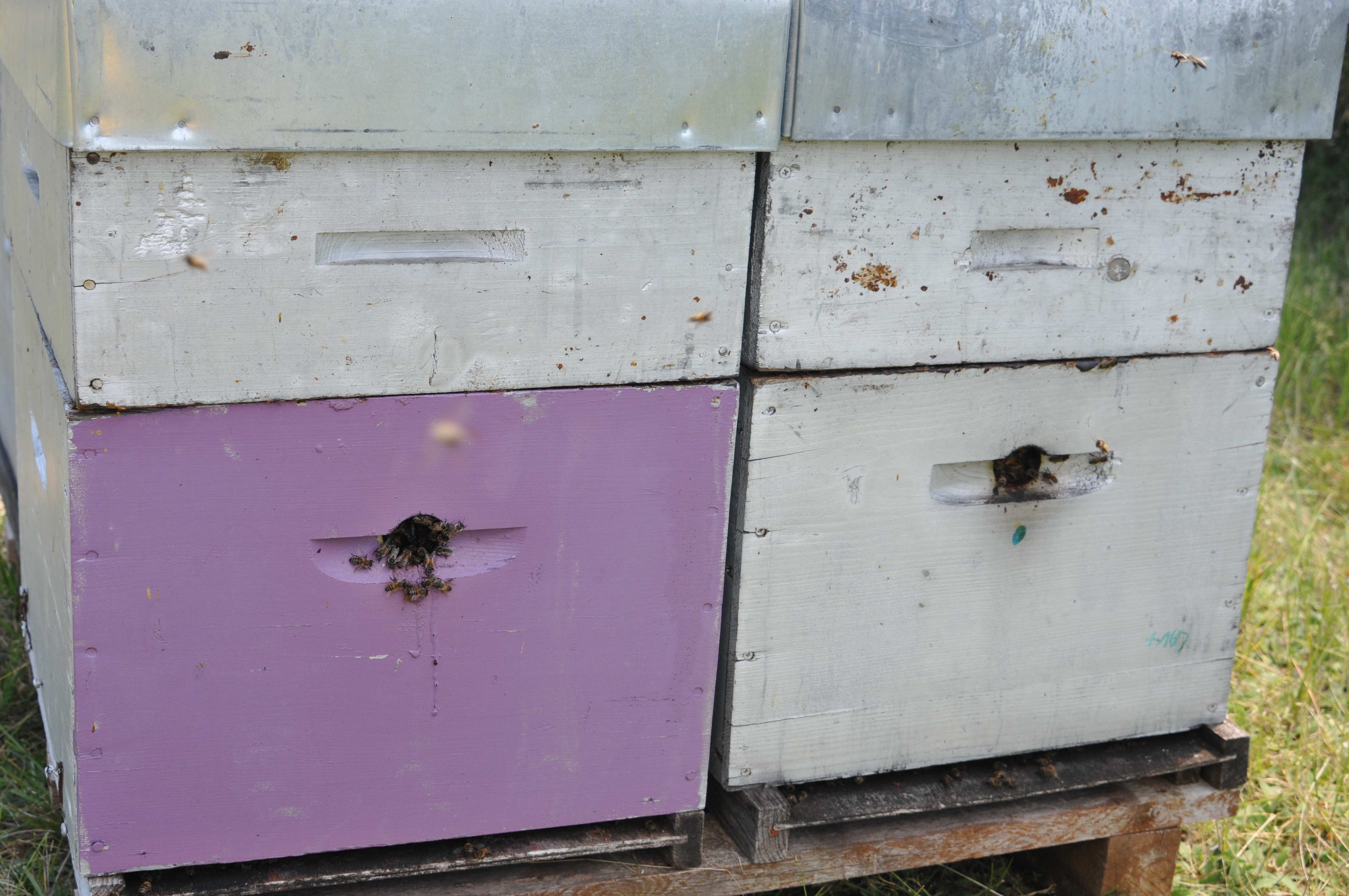 Lotta integrata
Per una corretta applicazione dell’asportazione di covata:
Minimizzare l’impatto sulle produzioni e sviluppo delle colonie

Integrare la biotecnica nella gestione aziendale
Integrazione nella gestione aziendale
Grazie dell’attenzione
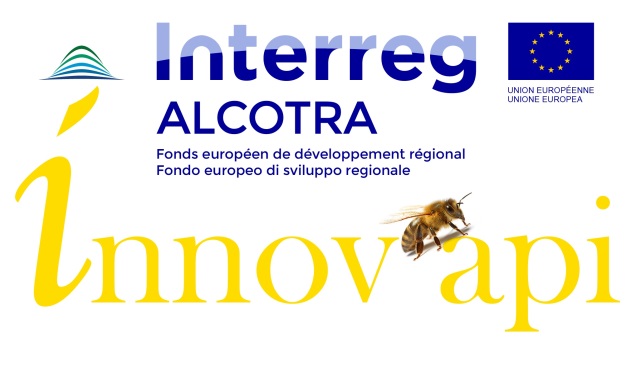 giovannieguido@gmail.com